Figure 1 Coverage of the equatorial region of sky that contains the GAMA regions by SDSS DR6 (blue), UKIDSS LAS (red) ...
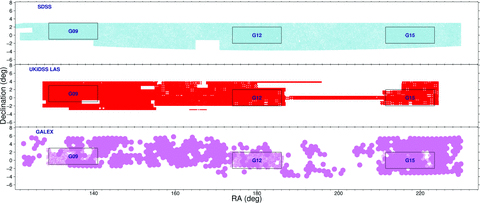 Mon Not R Astron Soc, Volume 412, Issue 2, April 2011, Pages 765–799, https://doi.org/10.1111/j.1365-2966.2010.17950.x
The content of this slide may be subject to copyright: please see the slide notes for details.
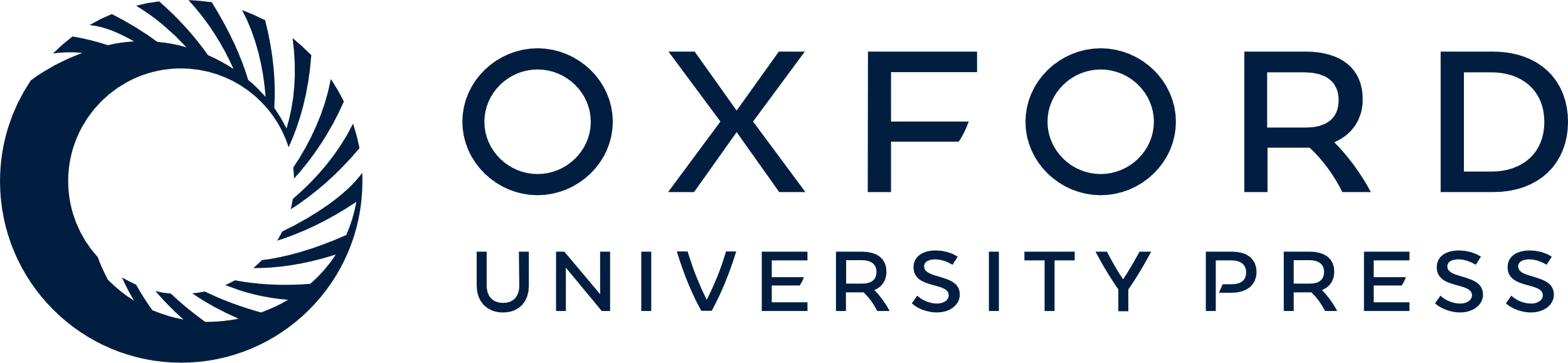 [Speaker Notes: Figure 1 Coverage of the equatorial region of sky that contains the GAMA regions by SDSS DR6 (blue), UKIDSS LAS (red) and GALEX (violet) imaging. The three rectangular boxes contain the regions of sky surveyed by the GAMA.


Unless provided in the caption above, the following copyright applies to the content of this slide: © 2010 The Authors Monthly Notices of the Royal Astronomical Society © 2010 RAS]
Figure 2 A histogram of the calculated total zero-points for the fields used to create our master region mosaics.
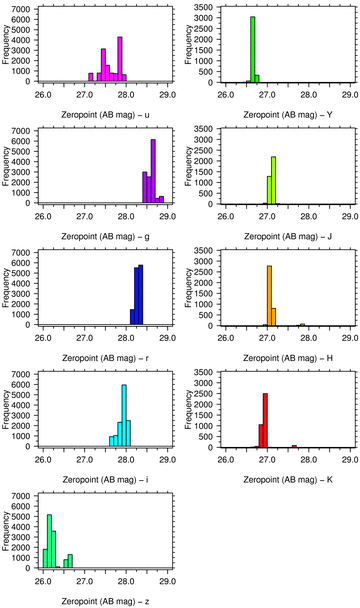 Mon Not R Astron Soc, Volume 412, Issue 2, April 2011, Pages 765–799, https://doi.org/10.1111/j.1365-2966.2010.17950.x
The content of this slide may be subject to copyright: please see the slide notes for details.
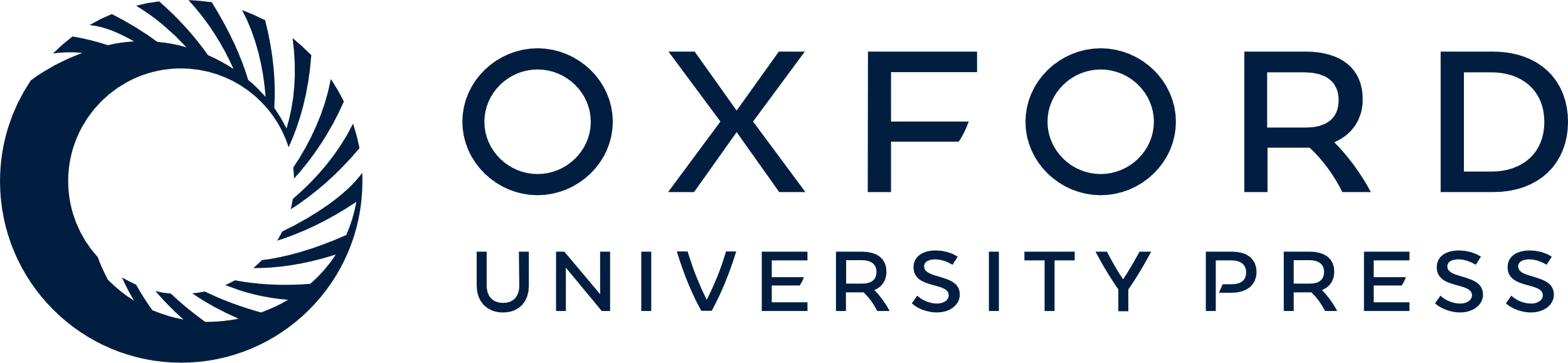 [Speaker Notes: Figure 2 A histogram of the calculated total zero-points for the fields used to create our master region mosaics.


Unless provided in the caption above, the following copyright applies to the content of this slide: © 2010 The Authors Monthly Notices of the Royal Astronomical Society © 2010 RAS]
Figure 3 A histogram of the calculated seeing of the fields used to create our master region mosaics.
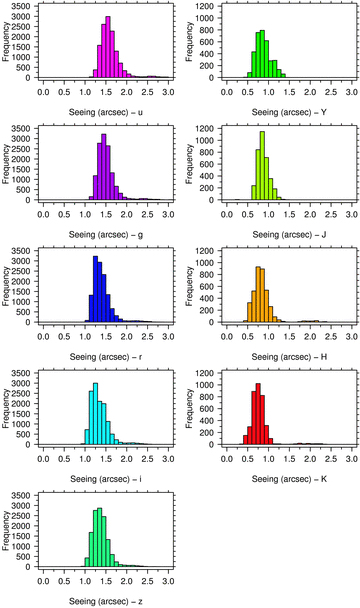 Mon Not R Astron Soc, Volume 412, Issue 2, April 2011, Pages 765–799, https://doi.org/10.1111/j.1365-2966.2010.17950.x
The content of this slide may be subject to copyright: please see the slide notes for details.
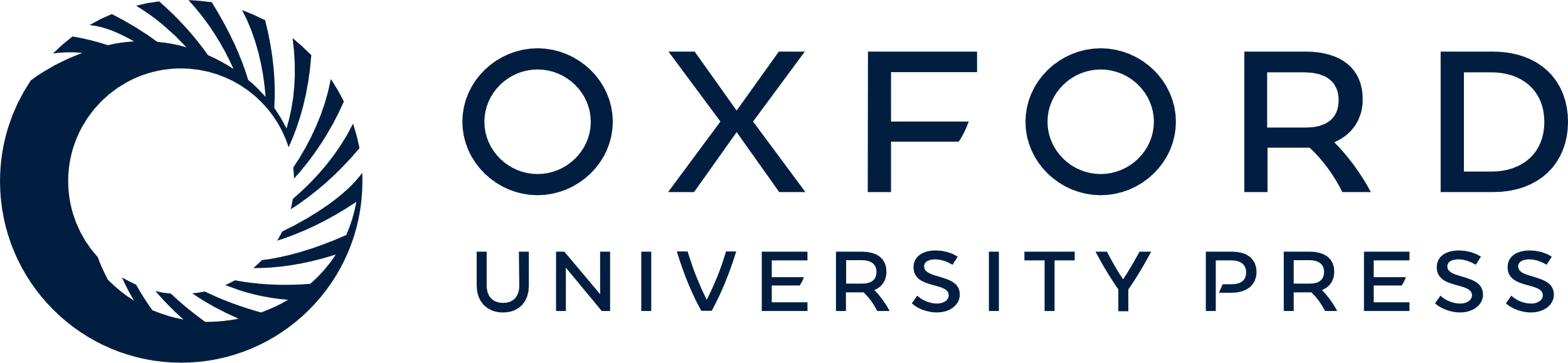 [Speaker Notes: Figure 3 A histogram of the calculated seeing of the fields used to create our master region mosaics.


Unless provided in the caption above, the following copyright applies to the content of this slide: © 2010 The Authors Monthly Notices of the Royal Astronomical Society © 2010 RAS]
Figure 4 The r-band weight map of the 45000 × 45000 pixel subset region (5 × 5 deg2; defined in Section 5). ...
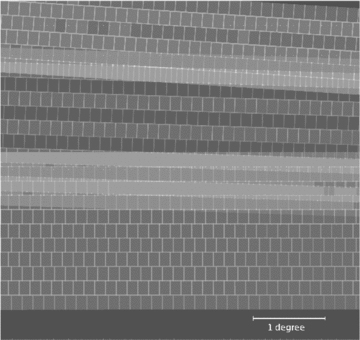 Mon Not R Astron Soc, Volume 412, Issue 2, April 2011, Pages 765–799, https://doi.org/10.1111/j.1365-2966.2010.17950.x
The content of this slide may be subject to copyright: please see the slide notes for details.
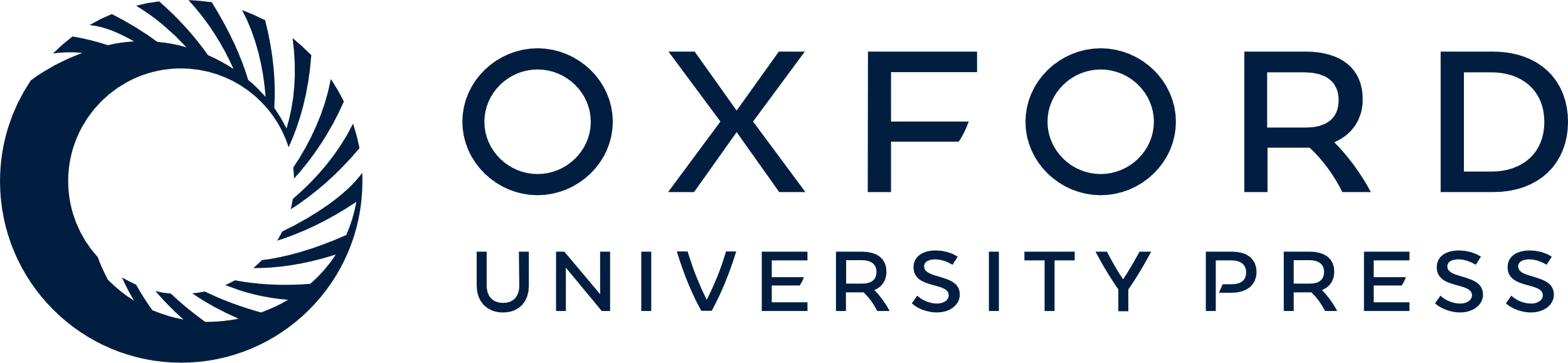 [Speaker Notes: Figure 4 The r-band weight map of the 45000 × 45000 pixel subset region (5 × 5 deg2; defined in Section 5). Joins and overlap between frames are apparent (light grey). The mosaic does not have imaging of the top right-hand corner or the bottom section (dark grey). These areas lie outside the region of interest as the mosaics are slightly larger in Dec. than the GAMA regions themselves.


Unless provided in the caption above, the following copyright applies to the content of this slide: © 2010 The Authors Monthly Notices of the Royal Astronomical Society © 2010 RAS]
Figure 5 A comparison between the original normalized image and the K-band mosaic image of a galaxy on the bottom edge ...
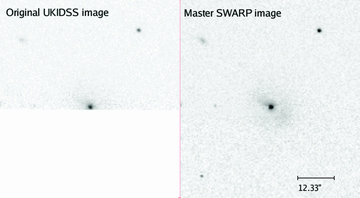 Mon Not R Astron Soc, Volume 412, Issue 2, April 2011, Pages 765–799, https://doi.org/10.1111/j.1365-2966.2010.17950.x
The content of this slide may be subject to copyright: please see the slide notes for details.
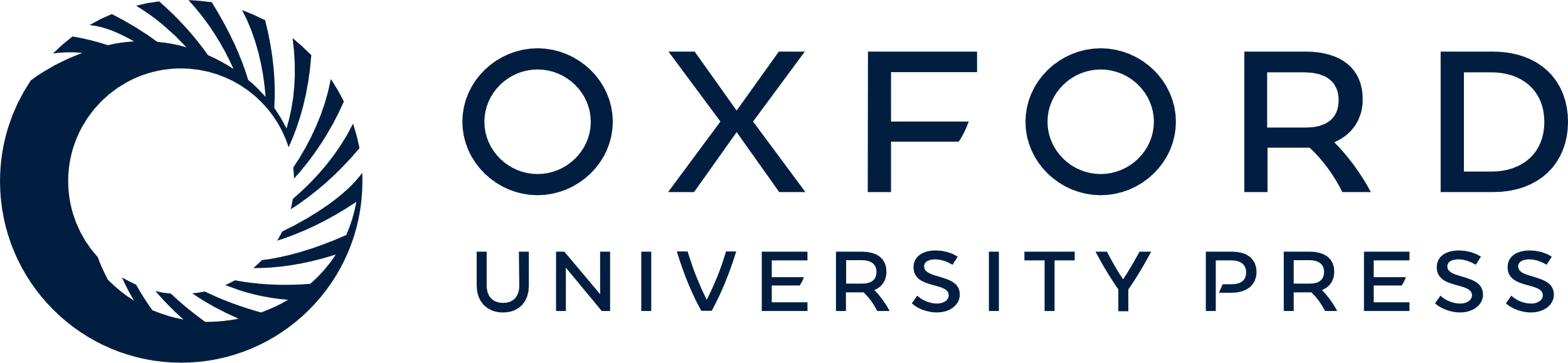 [Speaker Notes: Figure 5 A comparison between the original normalized image and the K-band mosaic image of a galaxy on the bottom edge of an input UKIDSS frame. The bottom section of the galaxy is not part of this image and it has been stitched together on the mosaic using swarp.


Unless provided in the caption above, the following copyright applies to the content of this slide: © 2010 The Authors Monthly Notices of the Royal Astronomical Society © 2010 RAS]
Figure A1 The effects of convolution and the change in passband of observations of SDSS object 588848900968480848.
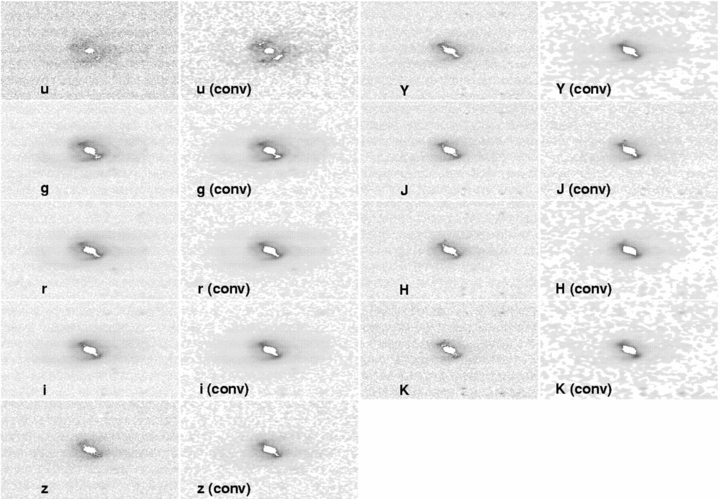 Mon Not R Astron Soc, Volume 412, Issue 2, April 2011, Pages 765–799, https://doi.org/10.1111/j.1365-2966.2010.17950.x
The content of this slide may be subject to copyright: please see the slide notes for details.
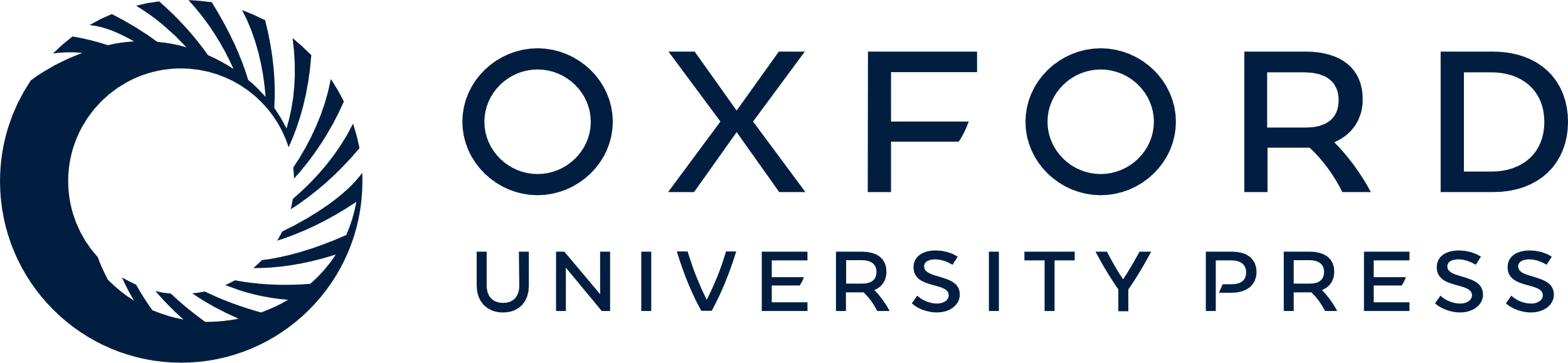 [Speaker Notes: Figure A1 The effects of convolution and the change in passband of observations of SDSS object 588848900968480848.


Unless provided in the caption above, the following copyright applies to the content of this slide: © 2010 The Authors Monthly Notices of the Royal Astronomical Society © 2010 RAS]
Figure 6 The effects of changing the SExtractor DETECT_THRESH parameter on a subset of an r-band mosaic. The dotted ...
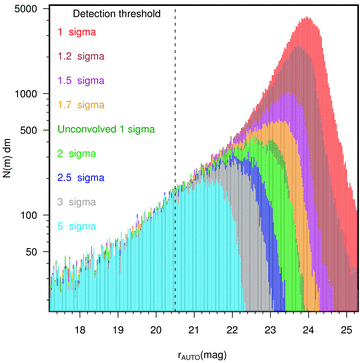 Mon Not R Astron Soc, Volume 412, Issue 2, April 2011, Pages 765–799, https://doi.org/10.1111/j.1365-2966.2010.17950.x
The content of this slide may be subject to copyright: please see the slide notes for details.
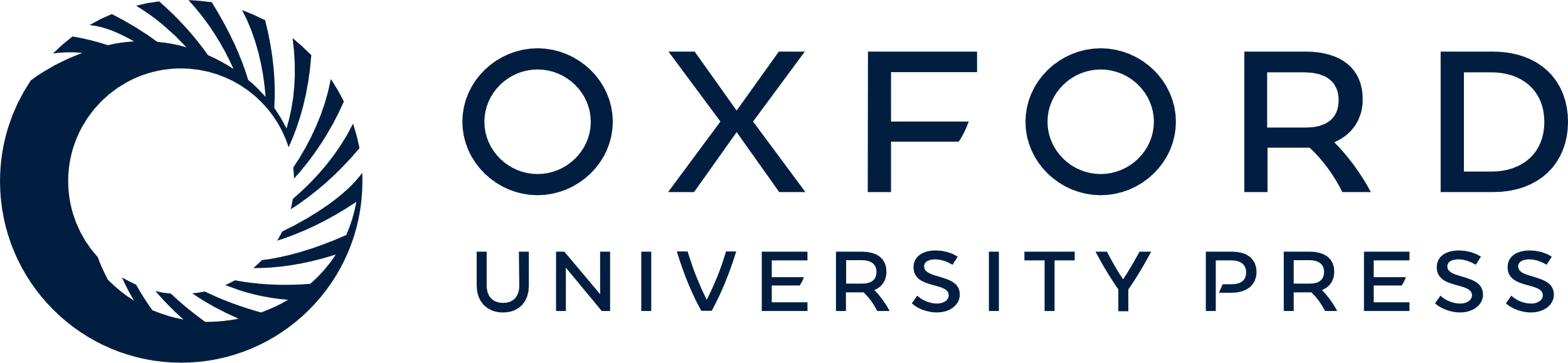 [Speaker Notes: Figure 6 The effects of changing the SExtractor DETECT_THRESH parameter on a subset of an r-band mosaic. The dotted black line is the deepest r-band sample limit of the GAMA survey (for those objects that are K or z selected).


Unless provided in the caption above, the following copyright applies to the content of this slide: © 2010 The Authors Monthly Notices of the Royal Astronomical Society © 2010 RAS]
Figure 7 The RA and Dec. of SDSS objects that are not in either the r- or the K-band master-catalogue-matched ...
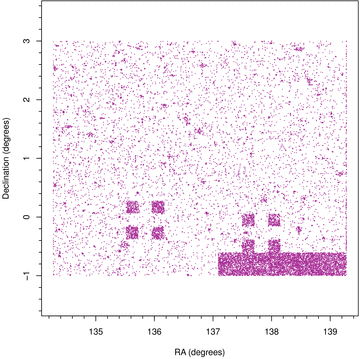 Mon Not R Astron Soc, Volume 412, Issue 2, April 2011, Pages 765–799, https://doi.org/10.1111/j.1365-2966.2010.17950.x
The content of this slide may be subject to copyright: please see the slide notes for details.
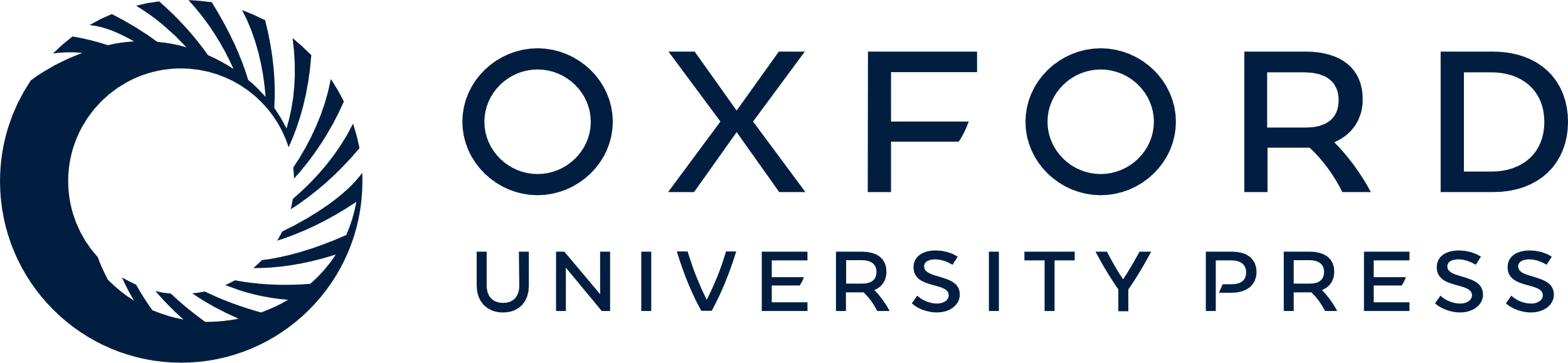 [Speaker Notes: Figure 7 The RA and Dec. of SDSS objects that are not in either the r- or the K-band master-catalogue-matched catalogue. The darker areas note a high density of unmatched objects.


Unless provided in the caption above, the following copyright applies to the content of this slide: © 2010 The Authors Monthly Notices of the Royal Astronomical Society © 2010 RAS]
Figure 8 A comparison between the objects detected when SExtractor is run over an original SDSS image and when it is ...
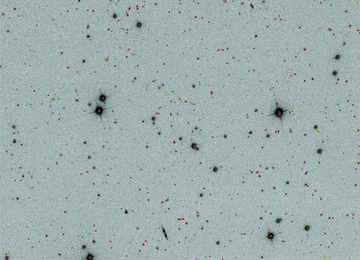 Mon Not R Astron Soc, Volume 412, Issue 2, April 2011, Pages 765–799, https://doi.org/10.1111/j.1365-2966.2010.17950.x
The content of this slide may be subject to copyright: please see the slide notes for details.
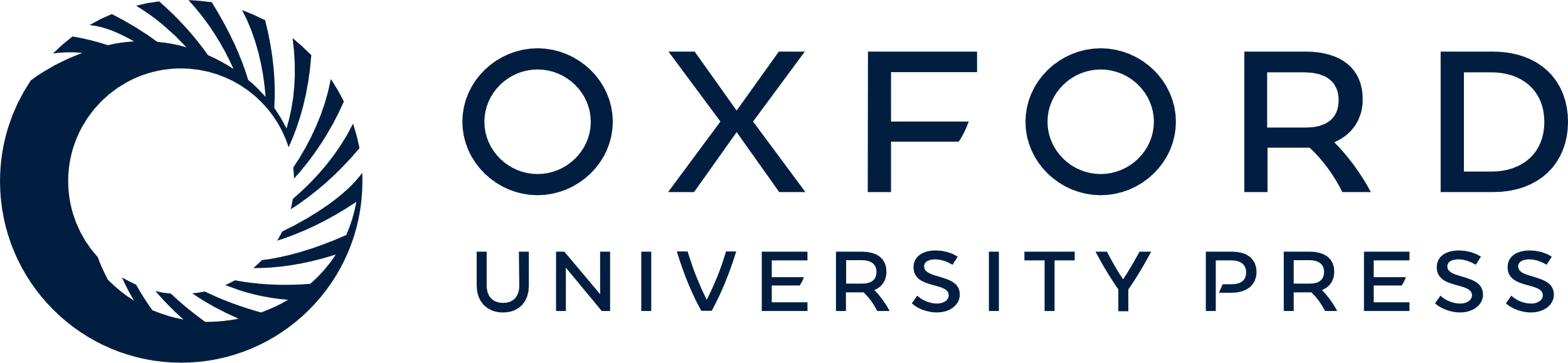 [Speaker Notes: Figure 8 A comparison between the objects detected when SExtractor is run over an original SDSS image and when it is run over the convolved, mosaic imaging. Yellow circles are sources with r≤ 20.5 mag detected from the GAMA mosaic and red crosses are sources that are detected from the original SDSS data.


Unless provided in the caption above, the following copyright applies to the content of this slide: © 2010 The Authors Monthly Notices of the Royal Astronomical Society © 2010 RAS]
Figure 9 GAMA r-band-defined aperture Petrosian minus AUTO magnitudes for a clean sample of galaxies in ugriz. ...
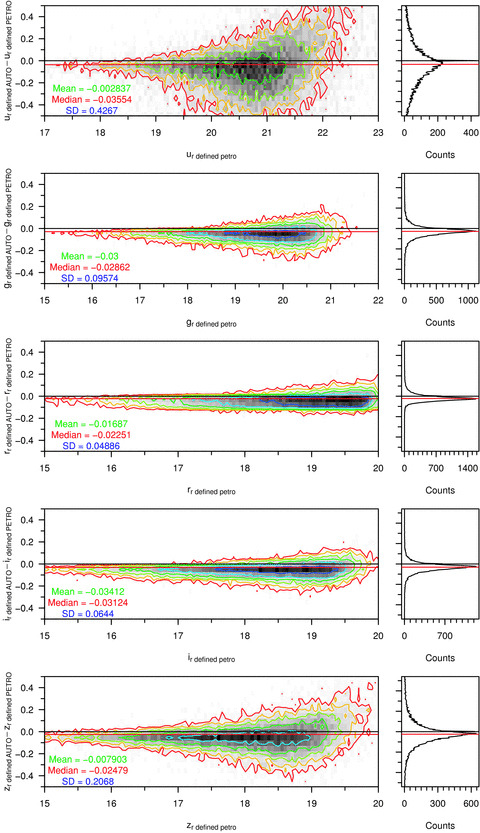 Mon Not R Astron Soc, Volume 412, Issue 2, April 2011, Pages 765–799, https://doi.org/10.1111/j.1365-2966.2010.17950.x
The content of this slide may be subject to copyright: please see the slide notes for details.
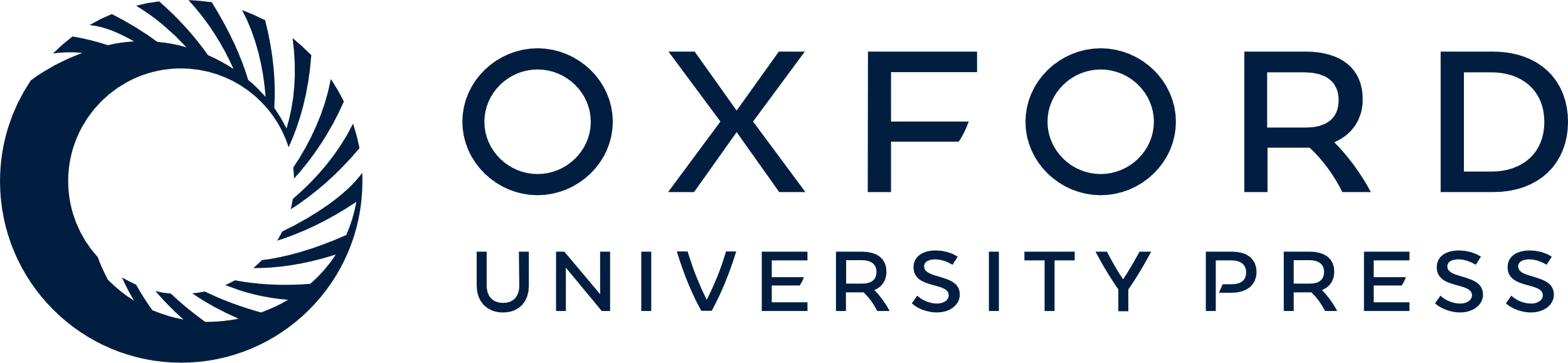 [Speaker Notes: Figure 9 GAMA r-band-defined aperture Petrosian minus AUTO magnitudes for a clean sample of galaxies in ugriz. Contours are for 4–512 galaxies per bin, rising geometrically in powers of 2. Bins are 0.05 mag × 0.05 mag in size.


Unless provided in the caption above, the following copyright applies to the content of this slide: © 2010 The Authors Monthly Notices of the Royal Astronomical Society © 2010 RAS]
Figure 10 SDSS petromag minus GAMA r-band-defined aperture AUTO magnitudes for a clean sample of galaxies in ugriz. ...
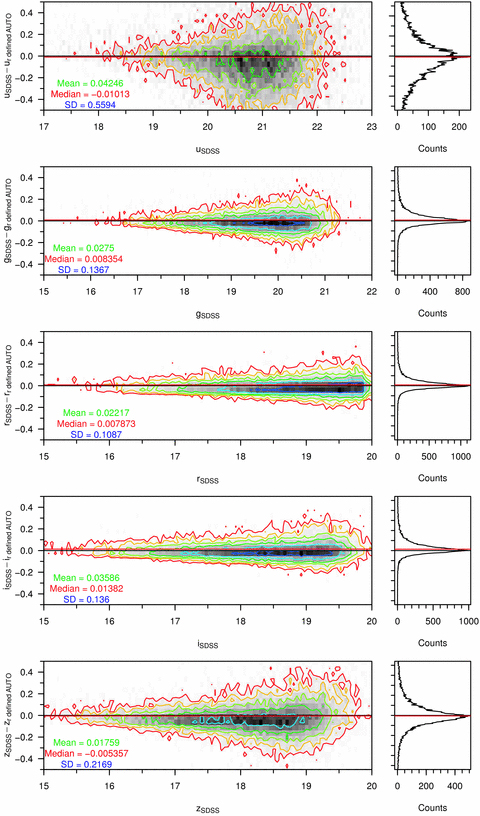 Mon Not R Astron Soc, Volume 412, Issue 2, April 2011, Pages 765–799, https://doi.org/10.1111/j.1365-2966.2010.17950.x
The content of this slide may be subject to copyright: please see the slide notes for details.
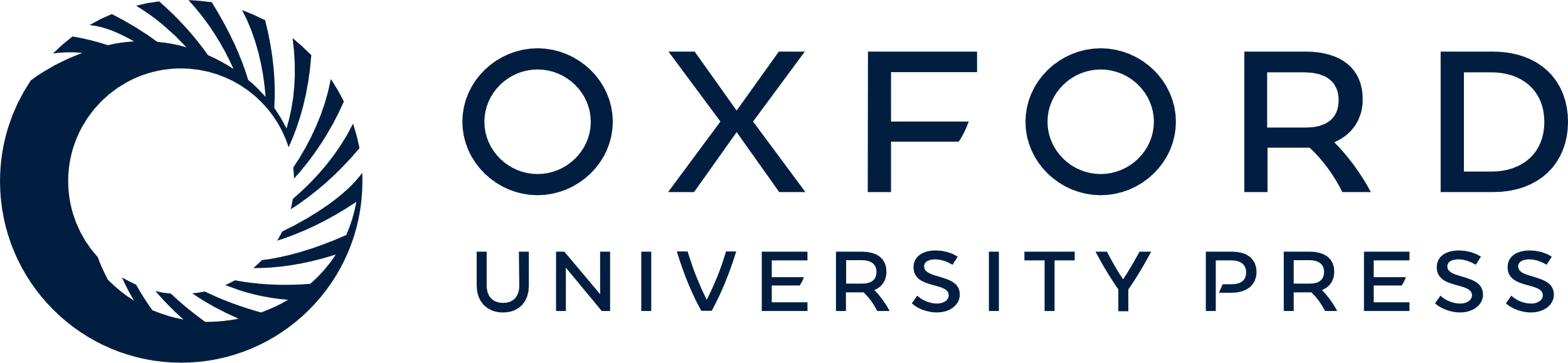 [Speaker Notes: Figure 10 SDSS petromag minus GAMA r-band-defined aperture AUTO magnitudes for a clean sample of galaxies in ugriz. Contours are for 4–512 galaxies per bin, rising geometrically in powers of 2. Bins are 0.05 mag × 0.05 mag in size.


Unless provided in the caption above, the following copyright applies to the content of this slide: © 2010 The Authors Monthly Notices of the Royal Astronomical Society © 2010 RAS]
Figure 11 SDSS petromag minus GAMA r-band-defined aperture Petrosian magnitudes for a clean sample of galaxies in ...
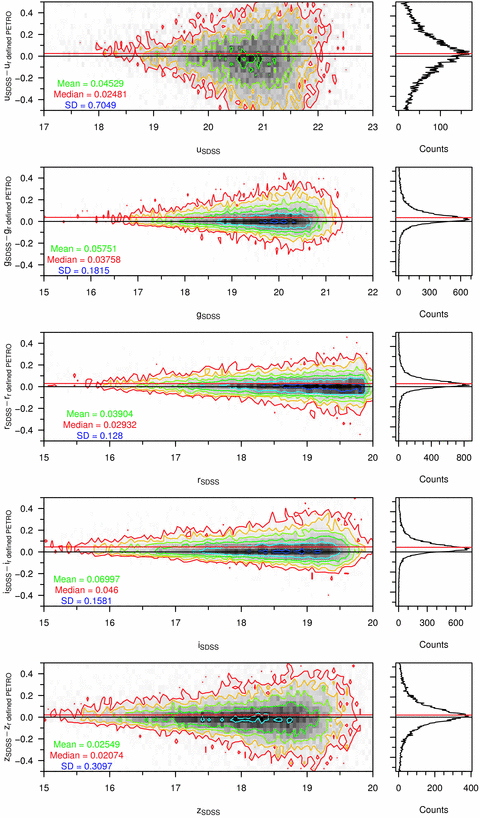 Mon Not R Astron Soc, Volume 412, Issue 2, April 2011, Pages 765–799, https://doi.org/10.1111/j.1365-2966.2010.17950.x
The content of this slide may be subject to copyright: please see the slide notes for details.
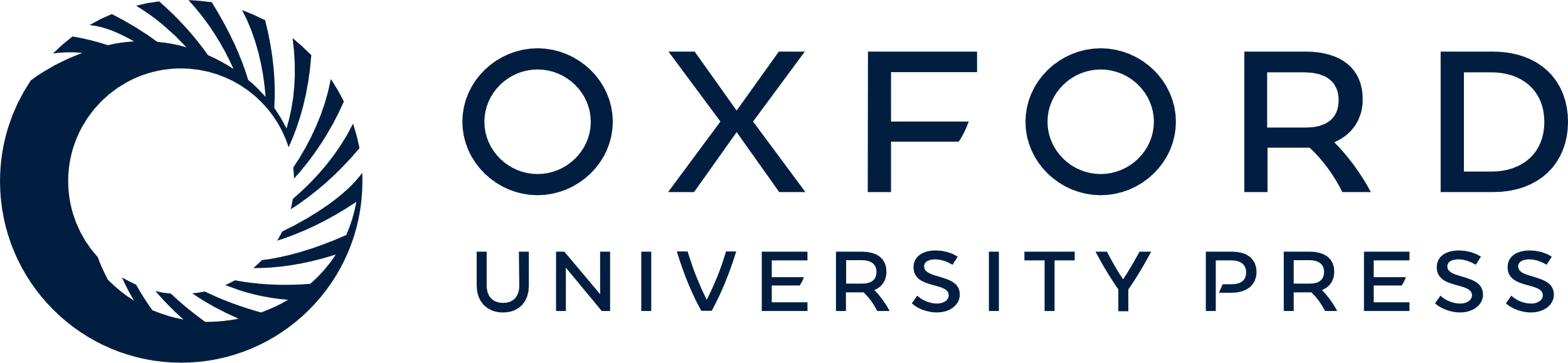 [Speaker Notes: Figure 11 SDSS petromag minus GAMA r-band-defined aperture Petrosian magnitudes for a clean sample of galaxies in ugriz. Contours are for 4–512 galaxies per bin, rising geometrically in powers of 2. Bins are 0.05 mag × 0.05 mag in size.


Unless provided in the caption above, the following copyright applies to the content of this slide: © 2010 The Authors Monthly Notices of the Royal Astronomical Society © 2010 RAS]
Figure 12 SDSS petromag minus GAMA self-defined aperture Petrosian magnitudes for a clean sample of galaxies in ugriz. ...
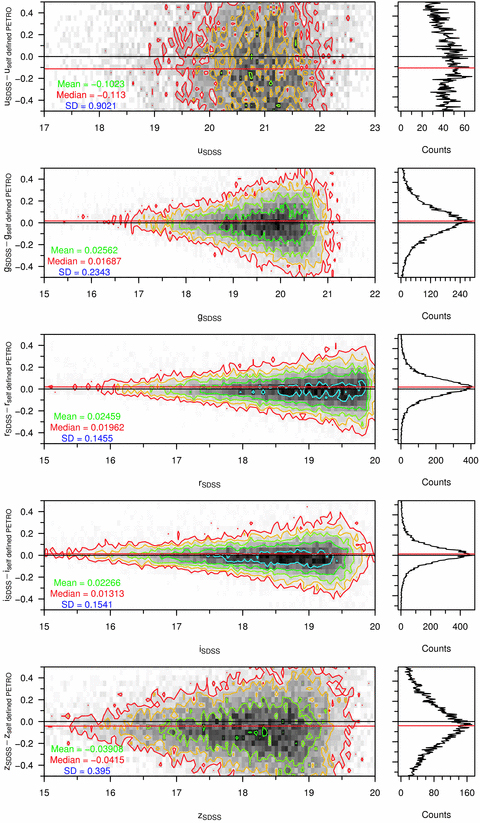 Mon Not R Astron Soc, Volume 412, Issue 2, April 2011, Pages 765–799, https://doi.org/10.1111/j.1365-2966.2010.17950.x
The content of this slide may be subject to copyright: please see the slide notes for details.
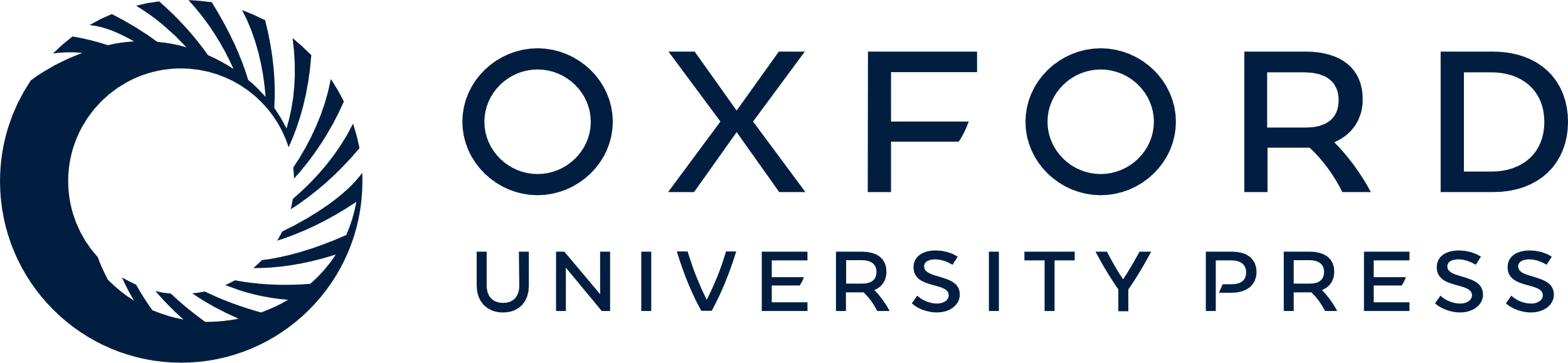 [Speaker Notes: Figure 12 SDSS petromag minus GAMA self-defined aperture Petrosian magnitudes for a clean sample of galaxies in ugriz. Contours are for 4–512 galaxies per bin, rising geometrically in powers of 2. Bins are 0.05 mag × 0.05 mag in size.


Unless provided in the caption above, the following copyright applies to the content of this slide: © 2010 The Authors Monthly Notices of the Royal Astronomical Society © 2010 RAS]
Figure 13 SDSS petromag minus GAMA Sérsic magnitudes for a clean sample of galaxies in ugriz. Contours are for 4–512 ...
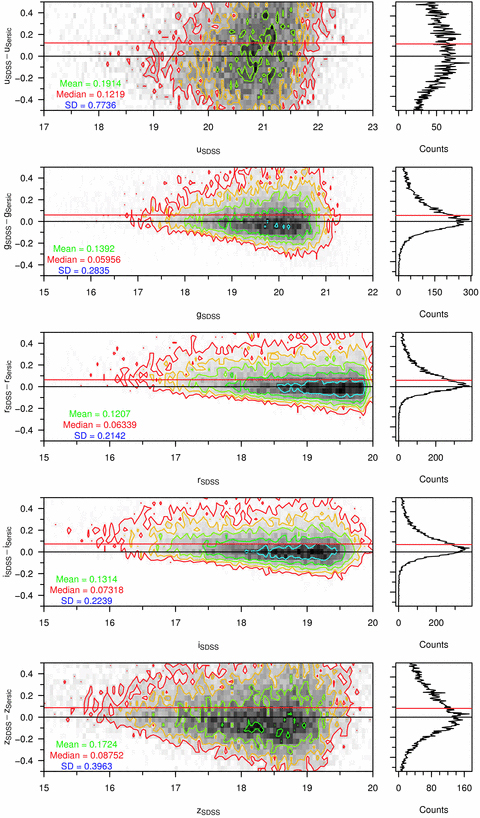 Mon Not R Astron Soc, Volume 412, Issue 2, April 2011, Pages 765–799, https://doi.org/10.1111/j.1365-2966.2010.17950.x
The content of this slide may be subject to copyright: please see the slide notes for details.
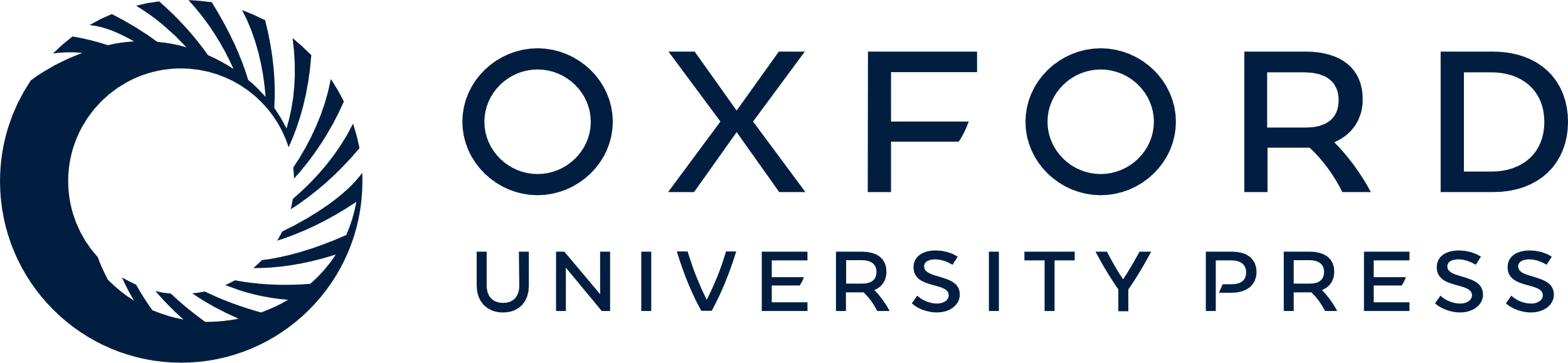 [Speaker Notes: Figure 13 SDSS petromag minus GAMA Sérsic magnitudes for a clean sample of galaxies in ugriz. Contours are for 4–512 galaxies per bin, rising geometrically in powers of 2. Bins are 0.05 mag × 0.05 mag in size.


Unless provided in the caption above, the following copyright applies to the content of this slide: © 2010 The Authors Monthly Notices of the Royal Astronomical Society © 2010 RAS]
Figure 14 SDSS cmodel minus GAMA Sérsic magnitudes for a clean sample of galaxies in ugriz. Contours are for 4–512 ...
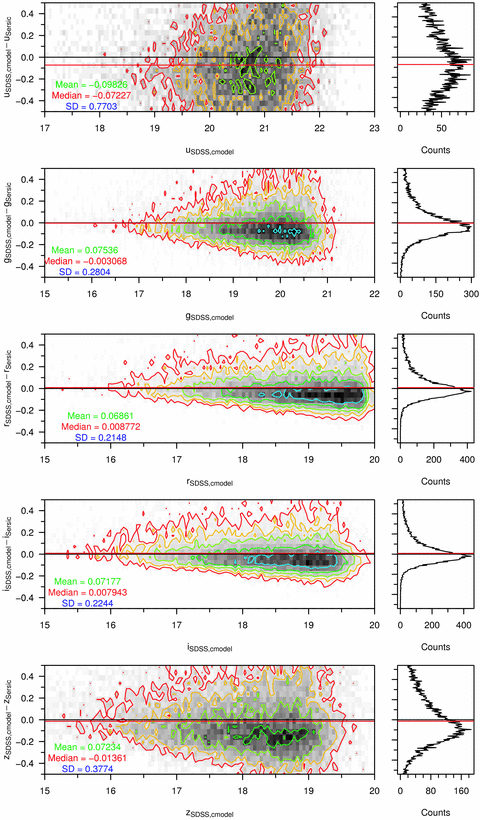 Mon Not R Astron Soc, Volume 412, Issue 2, April 2011, Pages 765–799, https://doi.org/10.1111/j.1365-2966.2010.17950.x
The content of this slide may be subject to copyright: please see the slide notes for details.
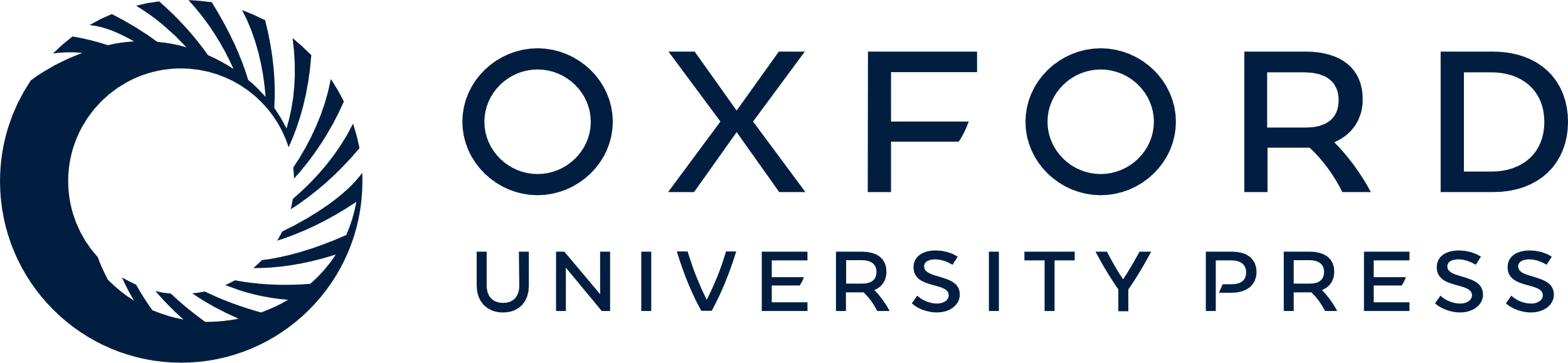 [Speaker Notes: Figure 14 SDSS cmodel minus GAMA Sérsic magnitudes for a clean sample of galaxies in ugriz. Contours are for 4–512 galaxies per bin, rising geometrically in powers of 2. Bins are 0.05 mag × 0.05 mag in size.


Unless provided in the caption above, the following copyright applies to the content of this slide: © 2010 The Authors Monthly Notices of the Royal Astronomical Society © 2010 RAS]
Figure 15 A comparison between the u−r and r−K colours produced using SDSS modelmag, GAMA self-defined Petrosian ...
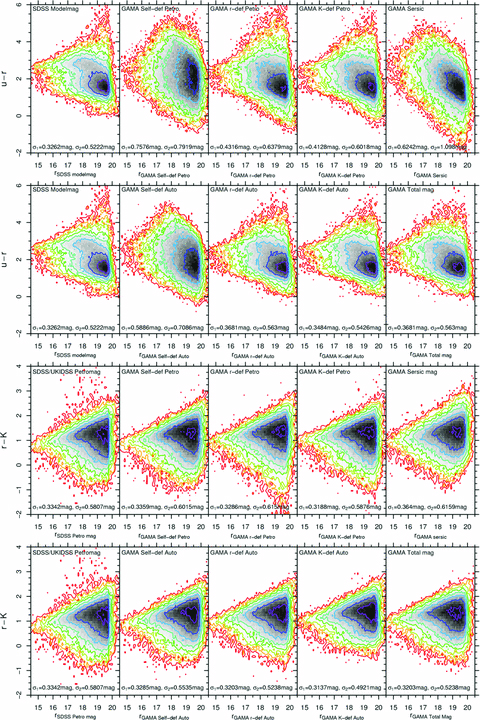 Mon Not R Astron Soc, Volume 412, Issue 2, April 2011, Pages 765–799, https://doi.org/10.1111/j.1365-2966.2010.17950.x
The content of this slide may be subject to copyright: please see the slide notes for details.
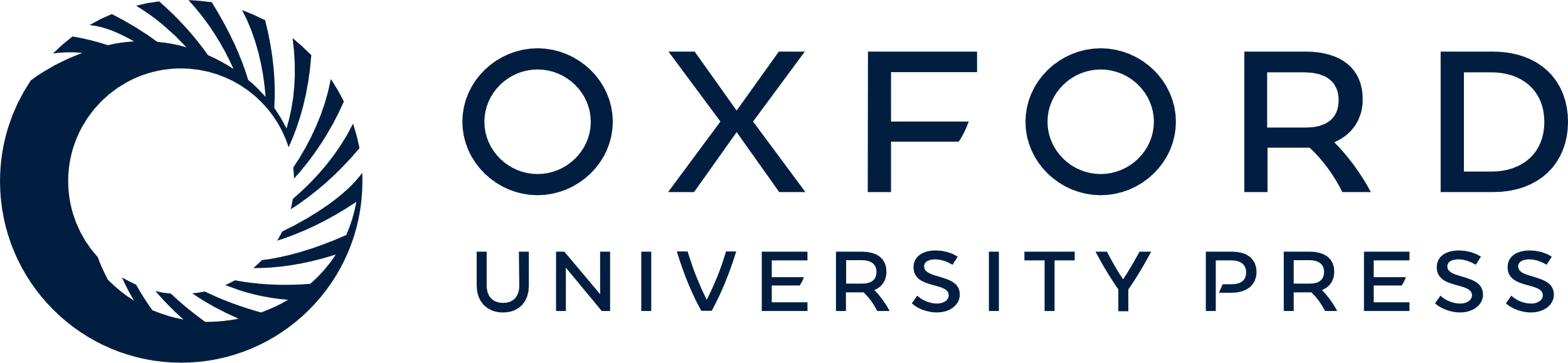 [Speaker Notes: Figure 15 A comparison between the u−r and r−K colours produced using SDSS modelmag, GAMA self-defined Petrosian magnitudes, GAMA r/K-band-defined Petrosian magnitudes, Sérsic and GAMA total magnitudes for objects in the subset region. Contours shown are for 2–512 galaxies per bin, rising geometrically in powers of 2. Bins are 0.1 mag in width in each axis. The σ parameter comes from the best-fitting bivariate-Gaussian distribution, when it is fitted to the colour-distribution histogram in each plot.


Unless provided in the caption above, the following copyright applies to the content of this slide: © 2010 The Authors Monthly Notices of the Royal Astronomical Society © 2010 RAS]
Figure 16 A comparison between the X−H colours produced using SDSS magnitudes and GAMA total magnitudes. Data come from ...
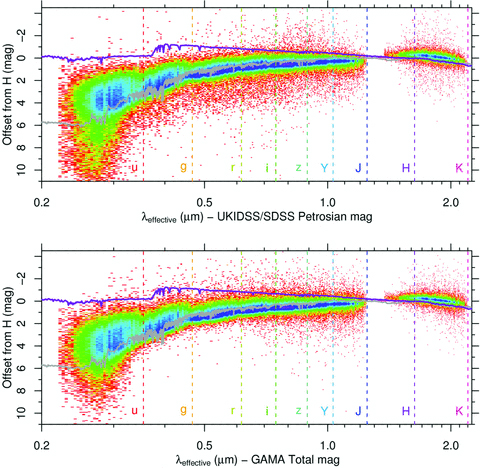 Mon Not R Astron Soc, Volume 412, Issue 2, April 2011, Pages 765–799, https://doi.org/10.1111/j.1365-2966.2010.17950.x
The content of this slide may be subject to copyright: please see the slide notes for details.
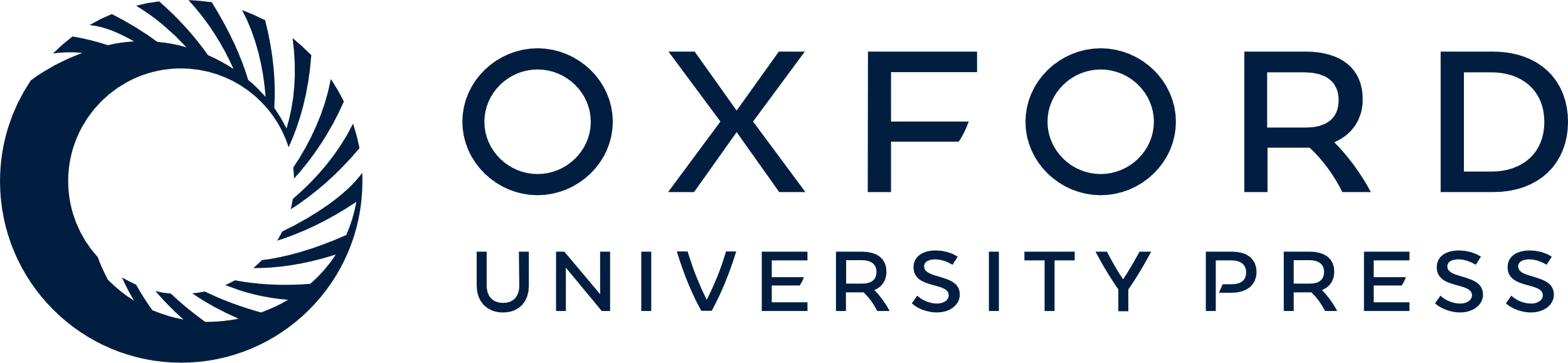 [Speaker Notes: Figure 16 A comparison between the X−H colours produced using SDSS magnitudes and GAMA total magnitudes. Data come from all GAMA galaxies with good-quality redshifts (0.033 < z < 0.6) and complete ugrizYJHK photometry. Effective wavelengths are calculated from the redshift of the galaxy and the filter effective wavelength, and the data set is binned into a 50 × 50 bin matrix. Two Bruzual-Charlot 03 SSP instantaneous-burst models are also plotted. Both models use the Chabrier (2003) initial mass function, with mass cut-offs at 0.1 and 100 M⊙. Stellar evolution is undertaken using the Padova 1994 prescription. The dark grey line is a model evolved to 11 Gyr, with Z = 0.05 and Y = 0.352. The purple line is a model evolved to 0.25 Gyr, using Z = 0.02 (Z⊙) and Y = 0.28.


Unless provided in the caption above, the following copyright applies to the content of this slide: © 2010 The Authors Monthly Notices of the Royal Astronomical Society © 2010 RAS]
Figure 17 Sérsic minus GAMA r-band-defined AUTO magnitude against r-band-defined AUTO magnitude, in all nine bands, for ...
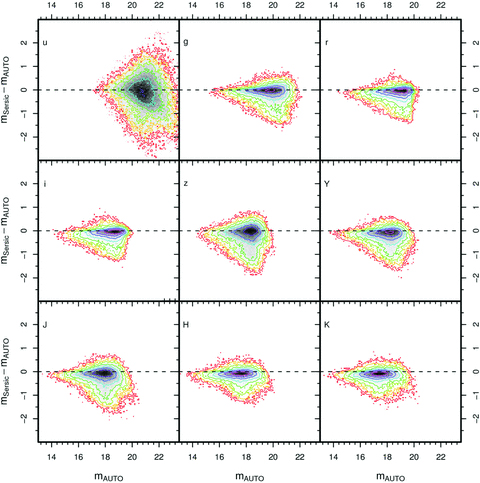 Mon Not R Astron Soc, Volume 412, Issue 2, April 2011, Pages 765–799, https://doi.org/10.1111/j.1365-2966.2010.17950.x
The content of this slide may be subject to copyright: please see the slide notes for details.
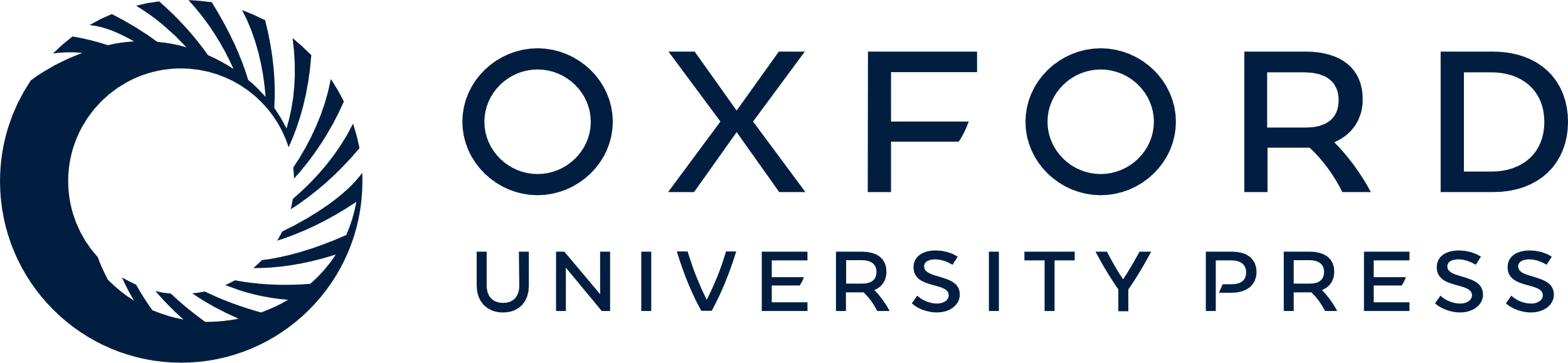 [Speaker Notes: Figure 17 Sérsic minus GAMA r-band-defined AUTO magnitude against r-band-defined AUTO magnitude, in all nine bands, for all objects in the GAMA sample that pass our star–galaxy separation criteria and have credible ugrizYJHKr-band-defined AUTO magnitudes. Contours increase geometrically in powers of 2, from 4 to 512. Bins are 0.1 mag (x-axis) × 0.05 mag (y-axis) in size.


Unless provided in the caption above, the following copyright applies to the content of this slide: © 2010 The Authors Monthly Notices of the Royal Astronomical Society © 2010 RAS]
Figure 19 Sérsic r− GAMA r-band-defined Petrosian r against the Sérsic index, r-band-defined r-band Petrosian ...
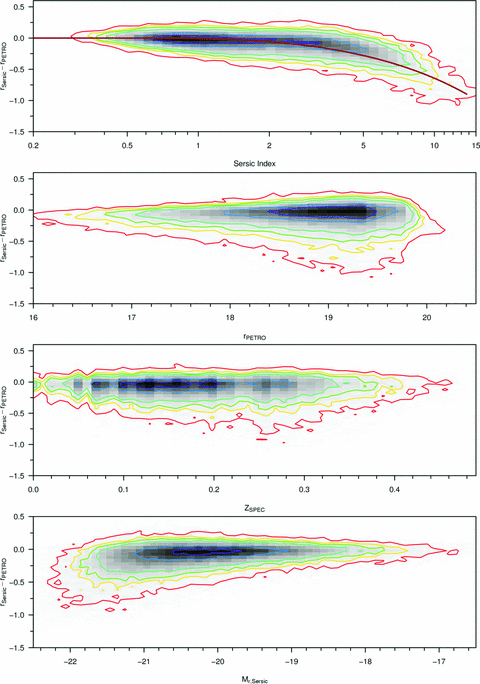 Mon Not R Astron Soc, Volume 412, Issue 2, April 2011, Pages 765–799, https://doi.org/10.1111/j.1365-2966.2010.17950.x
The content of this slide may be subject to copyright: please see the slide notes for details.
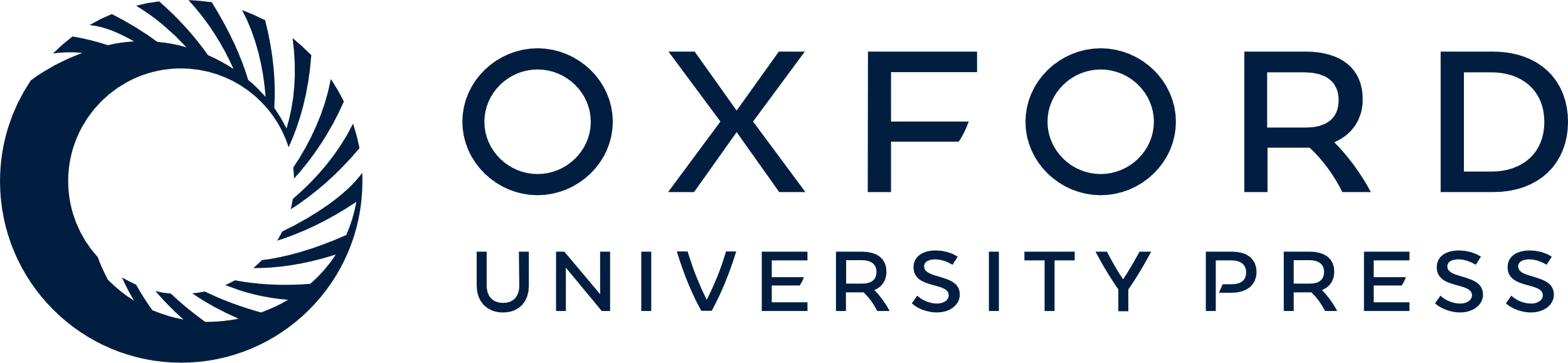 [Speaker Notes: Figure 19 Sérsic r− GAMA r-band-defined Petrosian r against the Sérsic index, r-band-defined r-band Petrosian magnitude, z, Mr, Sersic for all objects in the GAMA sample that have passed our star–galaxy separation criteria and have credible urKr-defined Petrosian magnitudes. Contours increase geometrically in powers of 2, from 4 to 512. The brown function plotted in the Sérsic r− GAMA r-band-defined Petrosian r against the Sérsic index plot is taken from fig. 2 (upper panel) of Graham et al. (2005).


Unless provided in the caption above, the following copyright applies to the content of this slide: © 2010 The Authors Monthly Notices of the Royal Astronomical Society © 2010 RAS]
Figure 18 Sérsic r− SDSScmodelr magnitude against the Sérsic index, SDSS rcmodel magnitude, z, Mr, Sersic ...
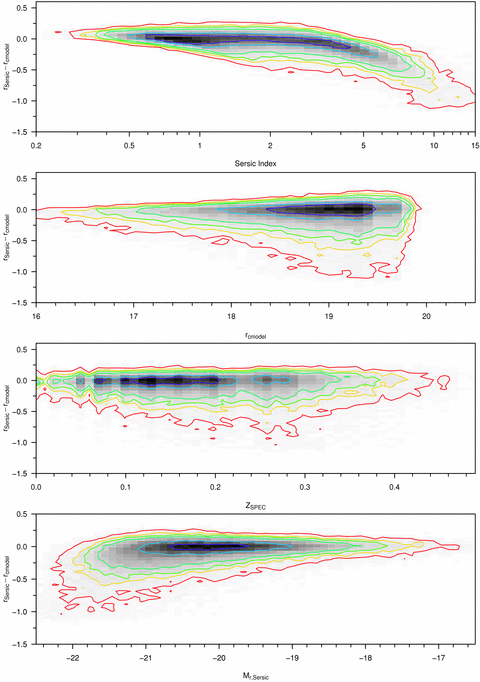 Mon Not R Astron Soc, Volume 412, Issue 2, April 2011, Pages 765–799, https://doi.org/10.1111/j.1365-2966.2010.17950.x
The content of this slide may be subject to copyright: please see the slide notes for details.
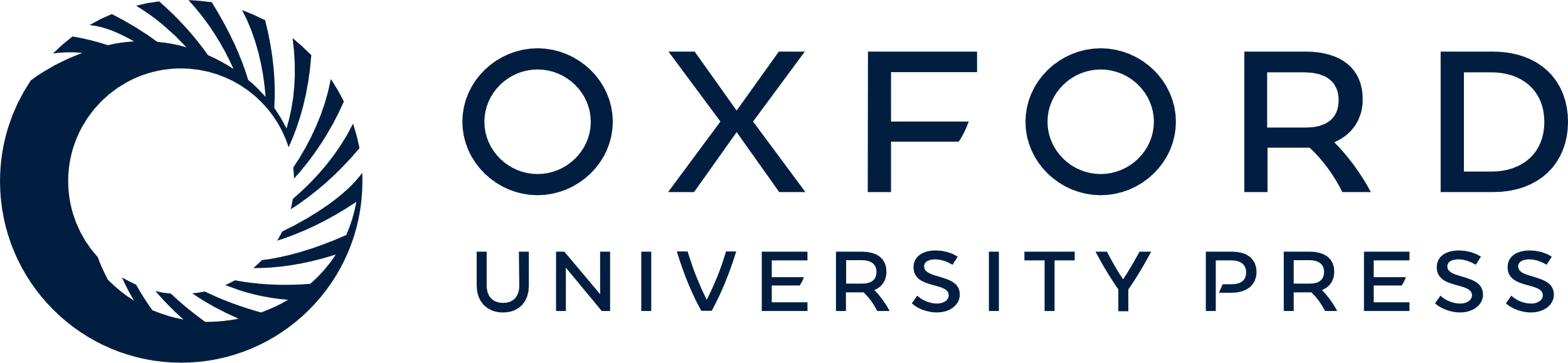 [Speaker Notes: Figure 18 Sérsic r− SDSScmodelr magnitude against the Sérsic index, SDSS rcmodel magnitude, z, Mr, Sersic for all objects in the GAMA sample that have passed our star–galaxy separation criteria and have credible urKr-band-defined Petrosian magnitudes. Contours increase geometrically in powers of 2, from 4 to 512.


Unless provided in the caption above, the following copyright applies to the content of this slide: © 2010 The Authors Monthly Notices of the Royal Astronomical Society © 2010 RAS]
Figure 20 X−r distributions from GAMA r-band-defined AUTO magnitudes, GAMA Sérsic magnitudes and SDSS petromags ...
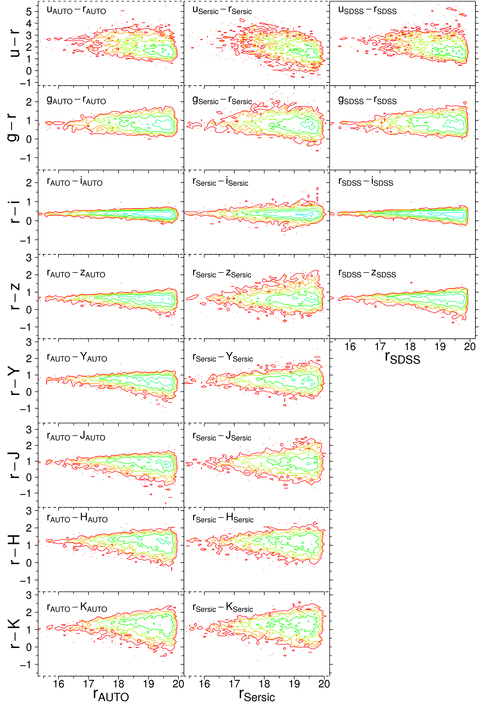 Mon Not R Astron Soc, Volume 412, Issue 2, April 2011, Pages 765–799, https://doi.org/10.1111/j.1365-2966.2010.17950.x
The content of this slide may be subject to copyright: please see the slide notes for details.
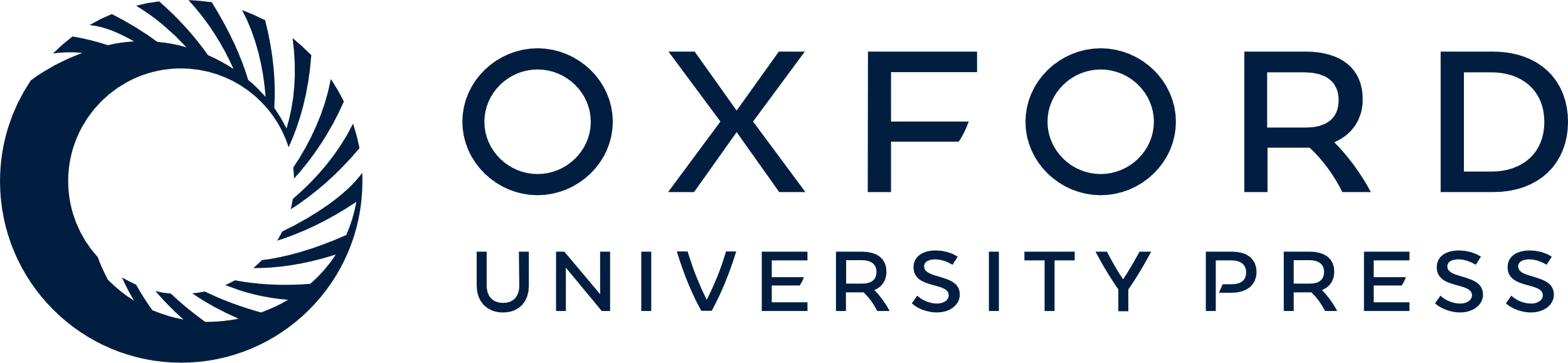 [Speaker Notes: Figure 20 X−r distributions from GAMA r-band-defined AUTO magnitudes, GAMA Sérsic magnitudes and SDSS petromags (left-hand to right-hand panel), against r, for all X=u, g, i, z, Y, J, H and K. Sources used are those within the subset region with credible AUTO and Sérsic magnitudes and without the SDSS-saturated object bit set. Contours increase geometrically in powers of 2, from 2 to 512 galaxies bin−1. Bins are 0.1 mag × 0.1 mag in size.


Unless provided in the caption above, the following copyright applies to the content of this slide: © 2010 The Authors Monthly Notices of the Royal Astronomical Society © 2010 RAS]
Figure 21 The distribution of standard deviation in the r-band apparent magnitude against SExtractor’s calculated ...
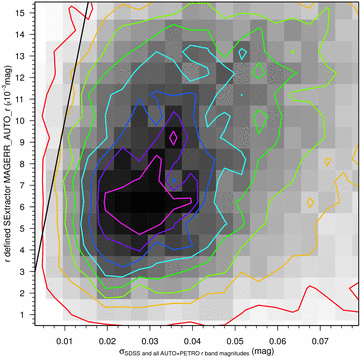 Mon Not R Astron Soc, Volume 412, Issue 2, April 2011, Pages 765–799, https://doi.org/10.1111/j.1365-2966.2010.17950.x
The content of this slide may be subject to copyright: please see the slide notes for details.
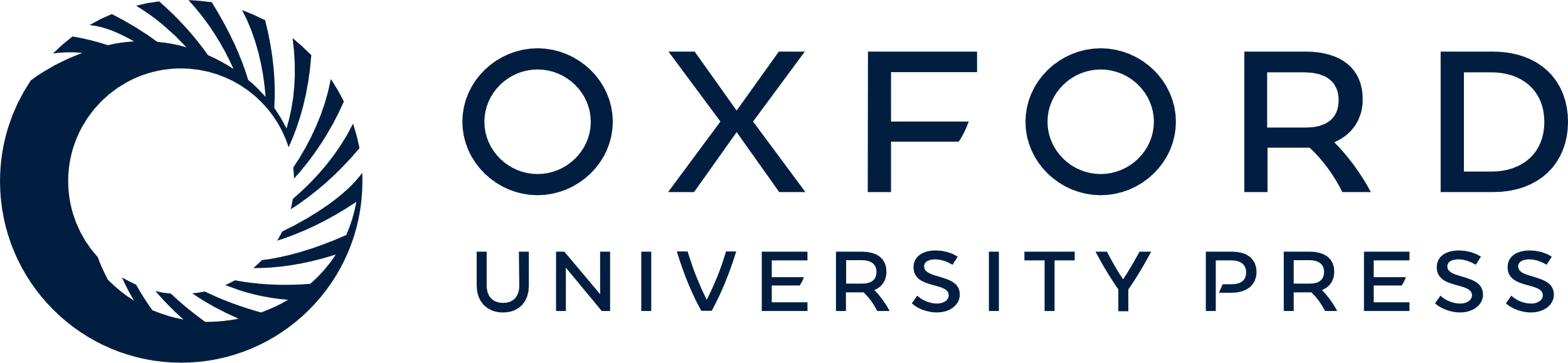 [Speaker Notes: Figure 21 The distribution of standard deviation in the r-band apparent magnitude against SExtractor’s calculated magnitude error (using the first quartile gain from the gain distribution of the mosaic’s input images) for our clean sample of galaxies, using SDSS, r-band-defined, K-band-defined and self-defined AUTO and PETRO magnitudes to calculate the standard deviation. Contours rise linearly by 16 galaxies bin−1, ranging from 8 to 120 galaxies bin−1. Bins are 0.004 mag (x-axis) × 0.001 mag (y-axis) in size.


Unless provided in the caption above, the following copyright applies to the content of this slide: © 2010 The Authors Monthly Notices of the Royal Astronomical Society © 2010 RAS]
Figure 22 The distribution of standard deviation in the r-band apparent magnitude against apparent magnitude for our ...
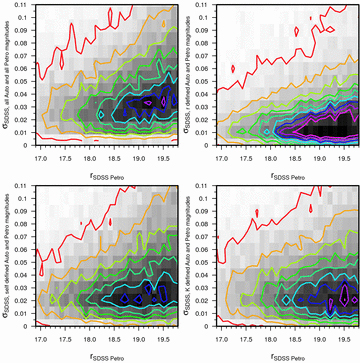 Mon Not R Astron Soc, Volume 412, Issue 2, April 2011, Pages 765–799, https://doi.org/10.1111/j.1365-2966.2010.17950.x
The content of this slide may be subject to copyright: please see the slide notes for details.
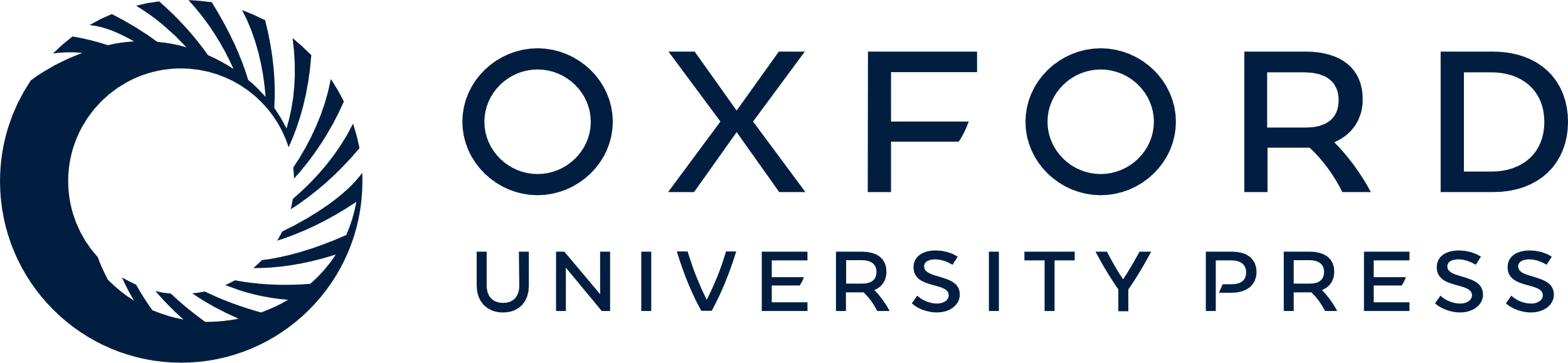 [Speaker Notes: Figure 22 The distribution of standard deviation in the r-band apparent magnitude against apparent magnitude for our clean sample of galaxies, using four different sets of magnitudes to calculate the standard deviation in each case. Contours rise linearly by 20 galaxies bin−1, ranging from 10 to 170 galaxies bin−1. Bins are 0.1 mag (x-axis) × 0.01 mag (y-axis) in size.


Unless provided in the caption above, the following copyright applies to the content of this slide: © 2010 The Authors Monthly Notices of the Royal Astronomical Society © 2010 RAS]
Figure 23 Number counts of GAMA galaxies (sources that have passed our star–galaxy separation criteria) with good ...
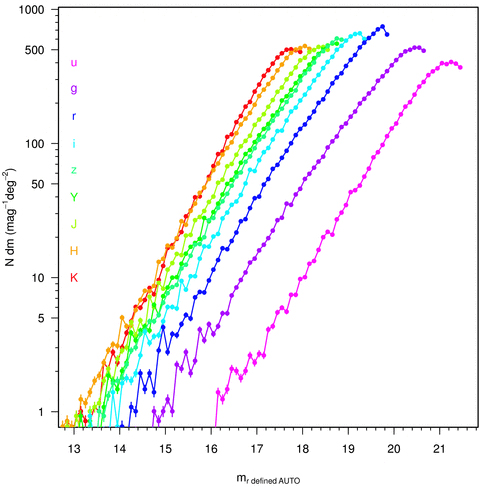 Mon Not R Astron Soc, Volume 412, Issue 2, April 2011, Pages 765–799, https://doi.org/10.1111/j.1365-2966.2010.17950.x
The content of this slide may be subject to copyright: please see the slide notes for details.
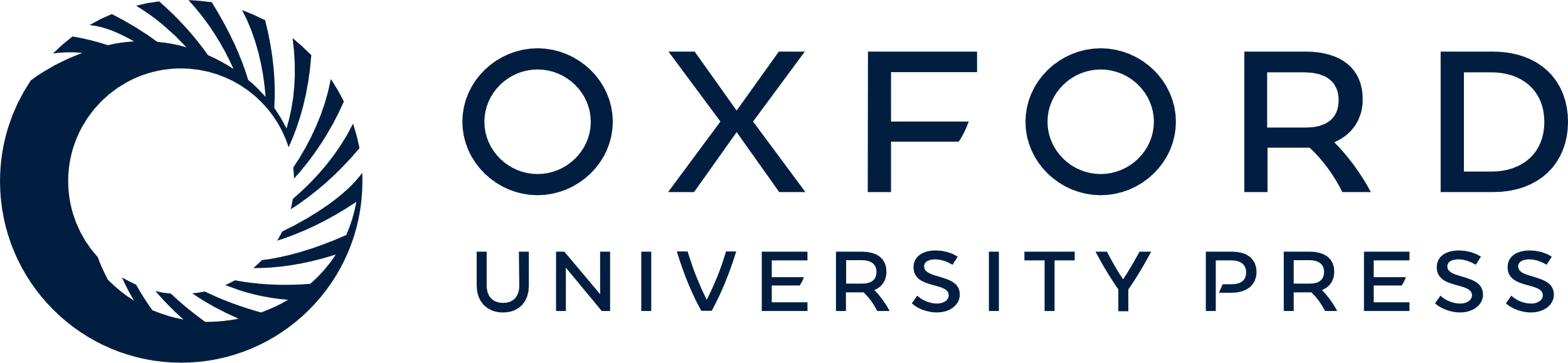 [Speaker Notes: Figure 23 Number counts of GAMA galaxies (sources that have passed our star–galaxy separation criteria) with good ugrizYJHK colours, split into 0.1-mag bins and divided by the total area they cover. Error bars shown are for Poissonian number counts.


Unless provided in the caption above, the following copyright applies to the content of this slide: © 2010 The Authors Monthly Notices of the Royal Astronomical Society © 2010 RAS]
Figure 24 SEDs of 10 GAMA galaxies using GAMA-matched GALEX photometry and r-band-defined AUTO ugrizYJHK photometry ...
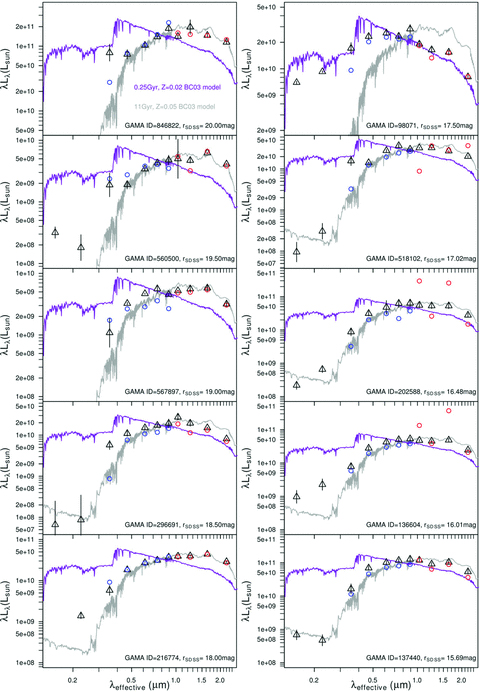 Mon Not R Astron Soc, Volume 412, Issue 2, April 2011, Pages 765–799, https://doi.org/10.1111/j.1365-2966.2010.17950.x
The content of this slide may be subject to copyright: please see the slide notes for details.
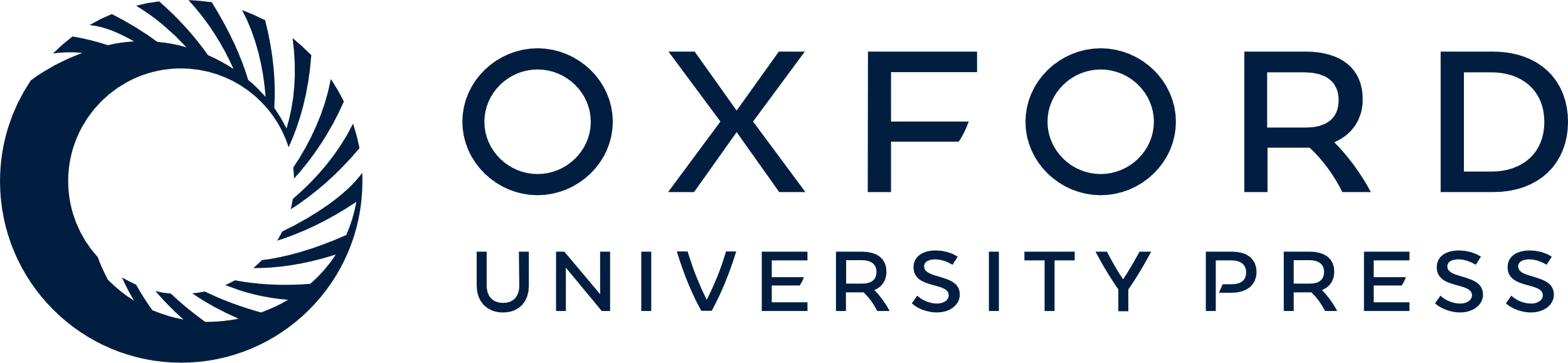 [Speaker Notes: Figure 24 SEDs of 10 GAMA galaxies using GAMA-matched GALEX photometry and r-band-defined AUTO ugrizYJHK photometry (black triangles), and the comparable SDSS (blue circles) and UKIDSS (red circles) PETROMAG photometry. Uncertainties shown for GAMA ugrizYJHK points are calculated from the standard deviation in the photometry (as in Section 7.3). GAMA–GALEX uncertainties are SExtractor errors from the GALEX pipeline catalogues. Two Bruzual–Charlot 03 models are also plotted: the grey line is a 11-Gyr model using Z = 0.05 and the purple line is a 0.25-Gyr model using Z = 0.02 (Z⊙). The models shown are the same as those in Fig. 16.


Unless provided in the caption above, the following copyright applies to the content of this slide: © 2010 The Authors Monthly Notices of the Royal Astronomical Society © 2010 RAS]
Figure 25 Luminosity distributions, and the best-fitting Schechter functions, calculated using different aperture ...
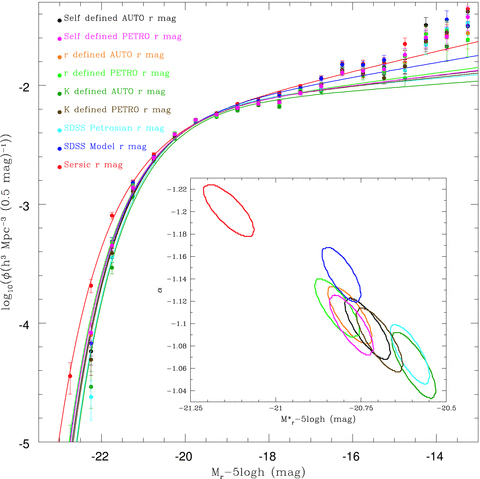 Mon Not R Astron Soc, Volume 412, Issue 2, April 2011, Pages 765–799, https://doi.org/10.1111/j.1365-2966.2010.17950.x
The content of this slide may be subject to copyright: please see the slide notes for details.
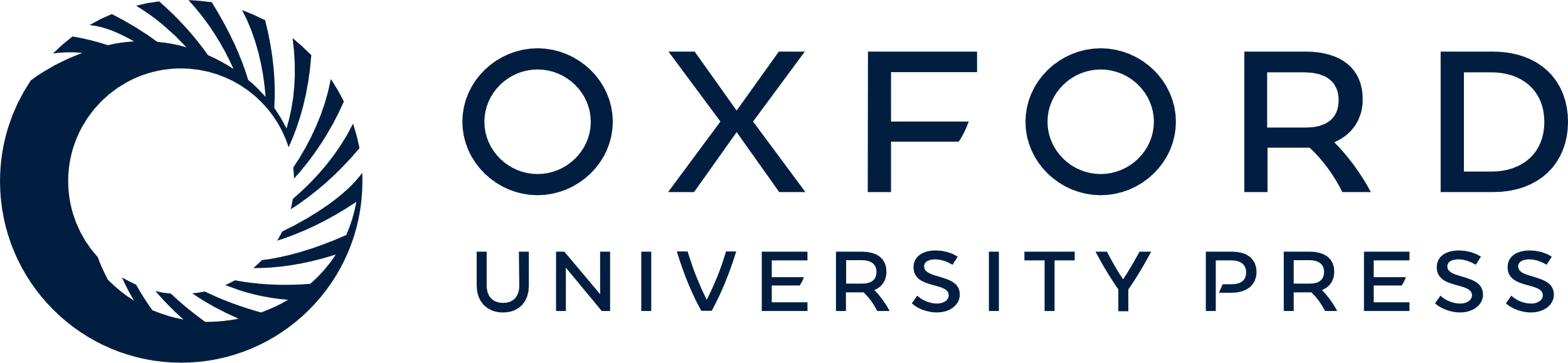 [Speaker Notes: Figure 25 Luminosity distributions, and the best-fitting Schechter functions, calculated using different aperture definitions. Inset: 1σ chi-squared best-fitting contours in the M*–α plane. Errors on luminosity distribution points are Poissonian errors.


Unless provided in the caption above, the following copyright applies to the content of this slide: © 2010 The Authors Monthly Notices of the Royal Astronomical Society © 2010 RAS]